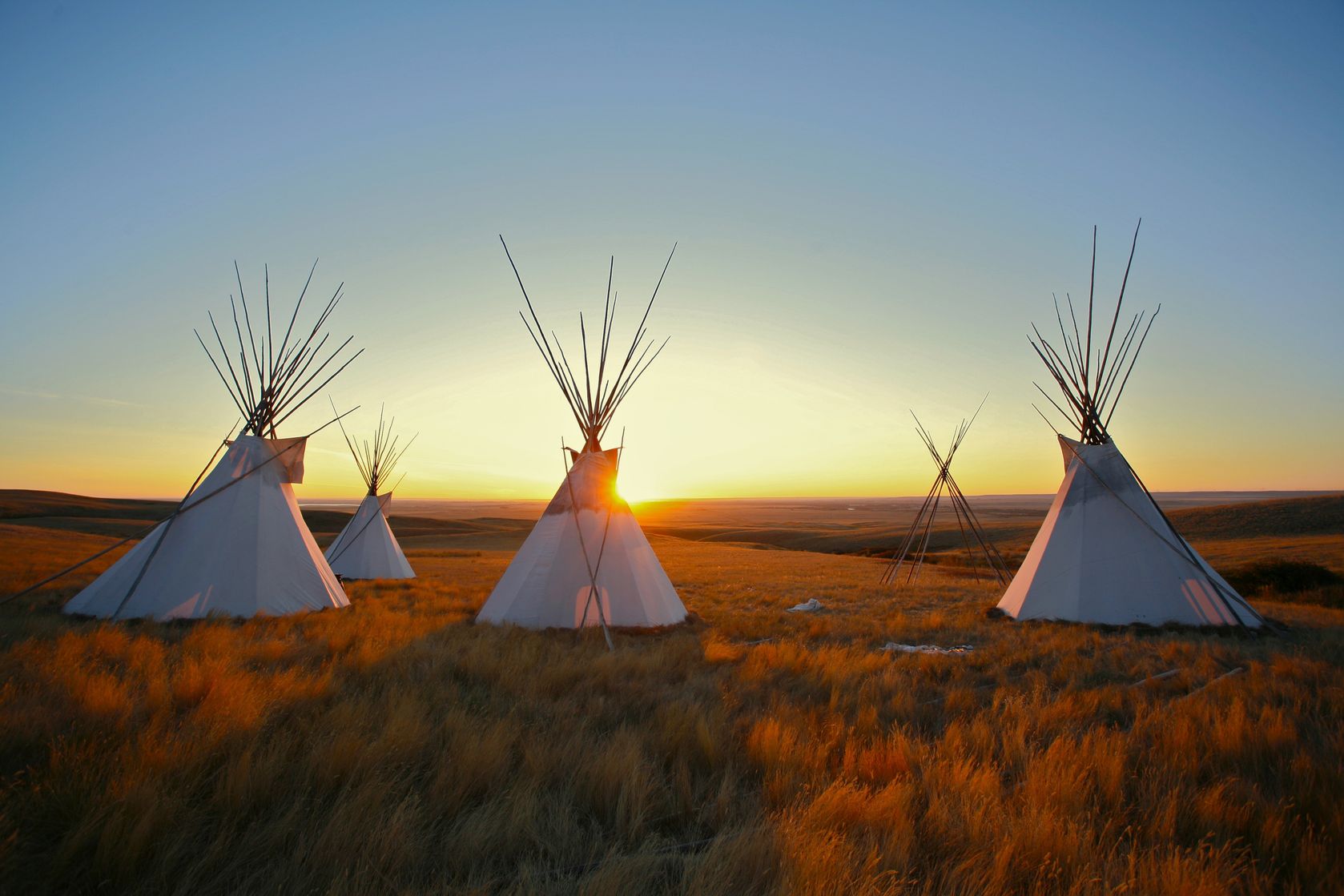 Native American Cultures
1491-1607
[Speaker Notes: Native American Cultures (1491-1607)
AP US History

NOTE:  1491 is a generic designation for Native American tribes before European contact and 1607 is the date of the first permanent English settlement at Jamestown.  Neither of these dates are exactly literal but denote that the subject of this presentation is to introduce students to Native American culture groups as they existed at the time of European contact and how the lifestyles of some tribes were altered by European contact.]
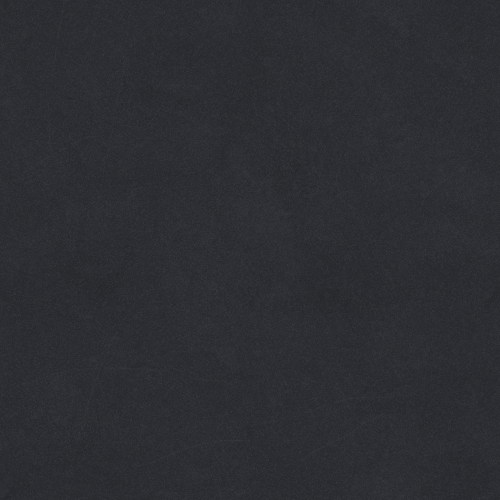 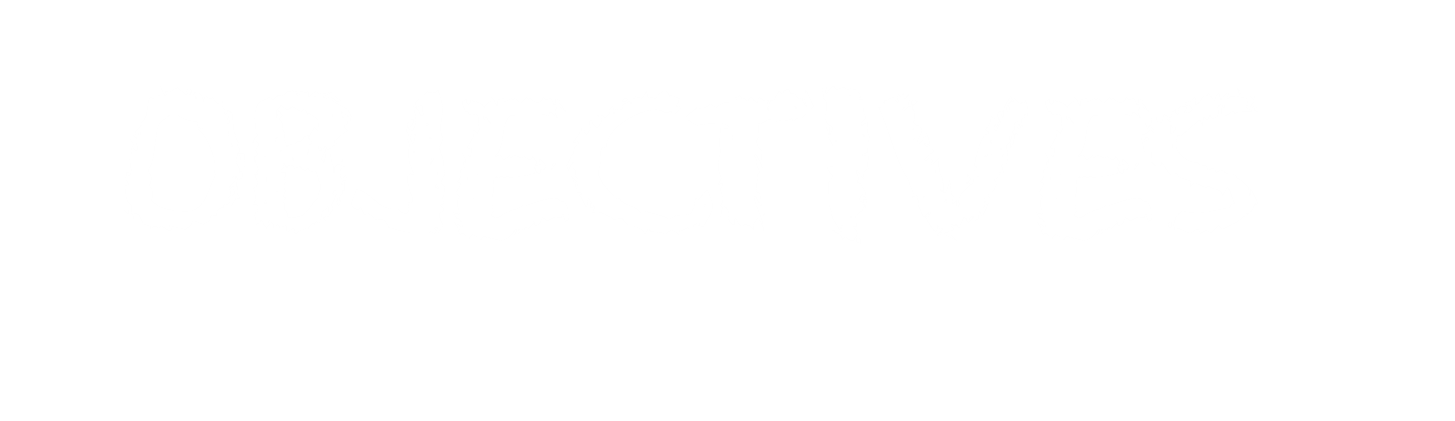 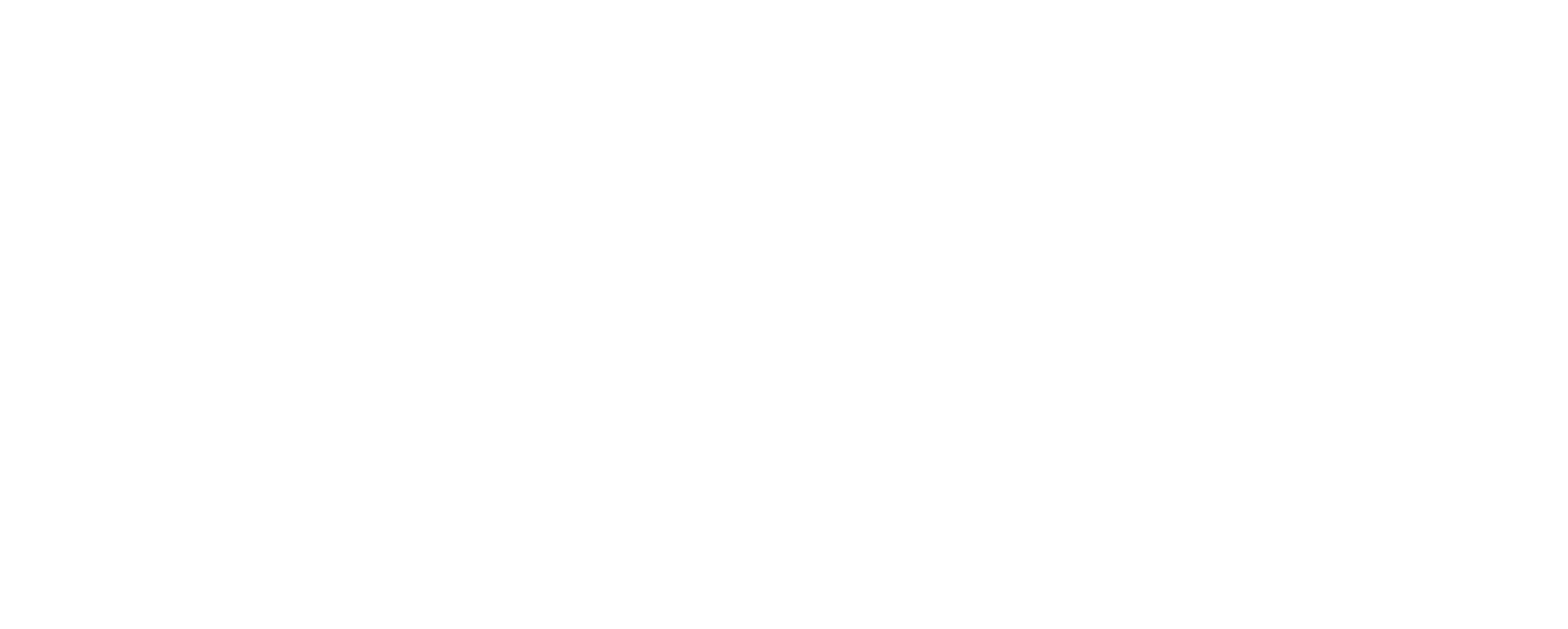 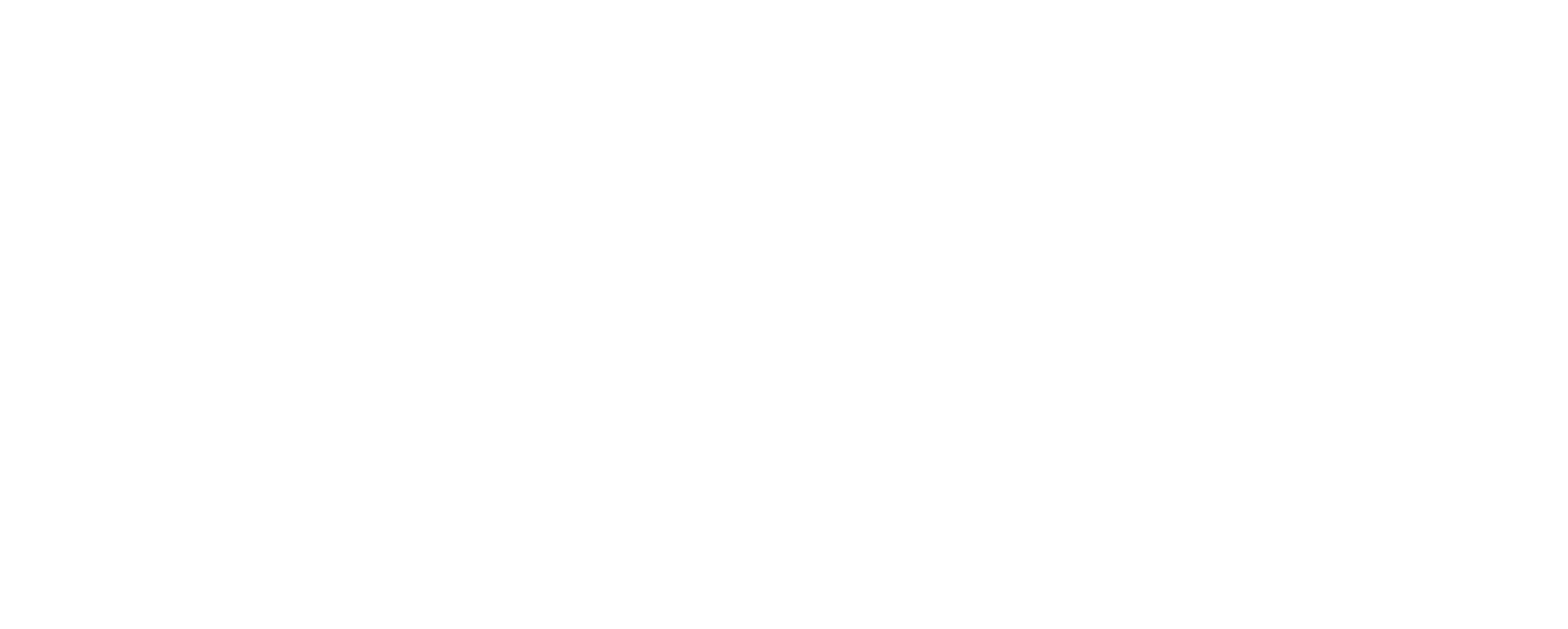 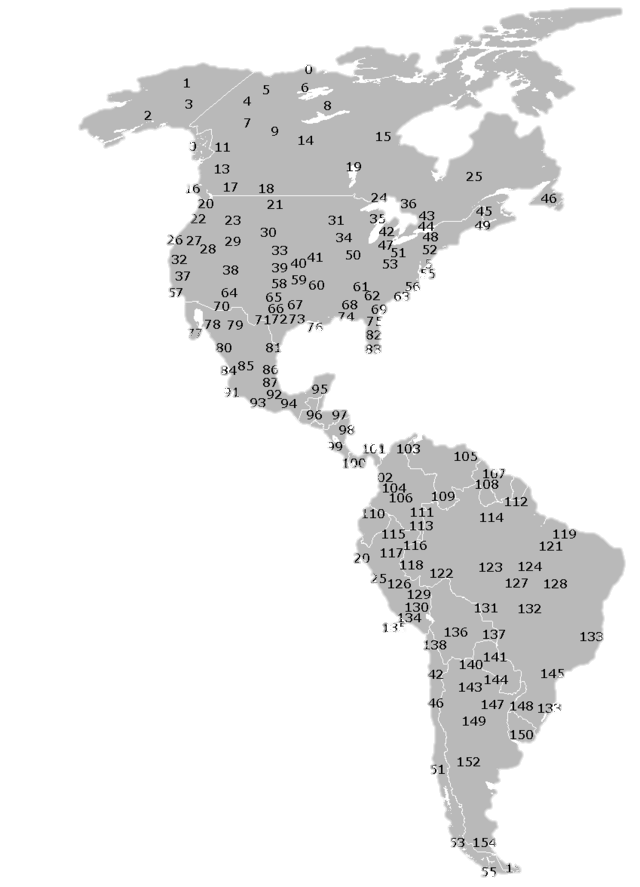 DIVERSITY
156 Distinct Ethnic Groups
Map Credit: KVDP
[Speaker Notes: It is important that students understand that Native American tribes were diverse.  There were 156 distinct ethnic groups in North and South America prior to European contact.]
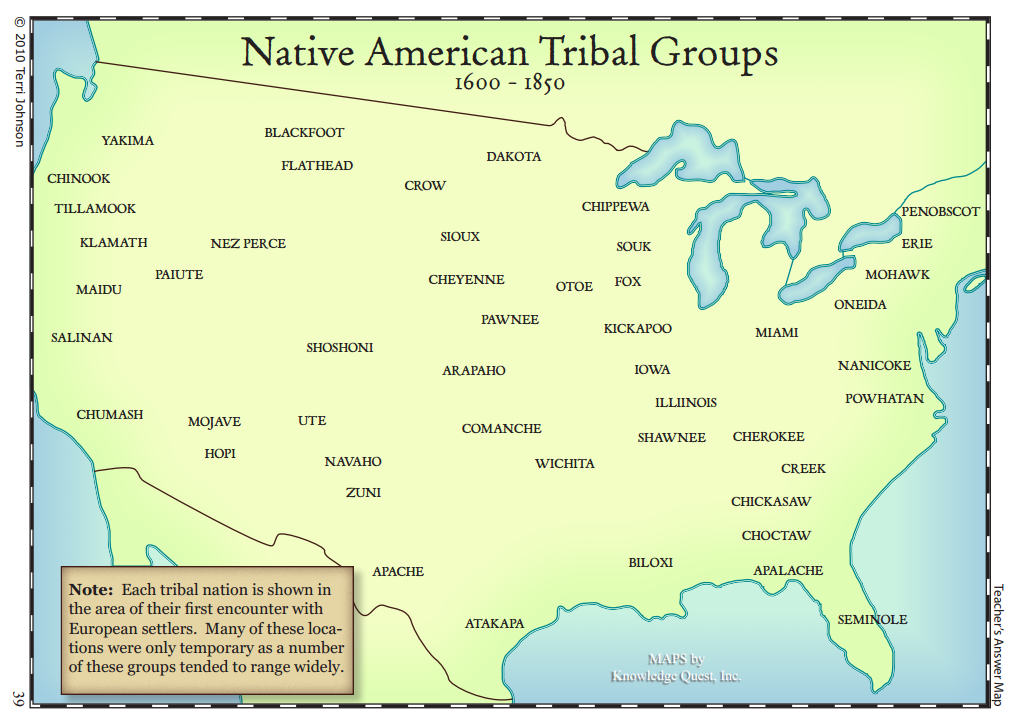 © Terri Johnson
Used with Permission
knowledgequestmaps.com
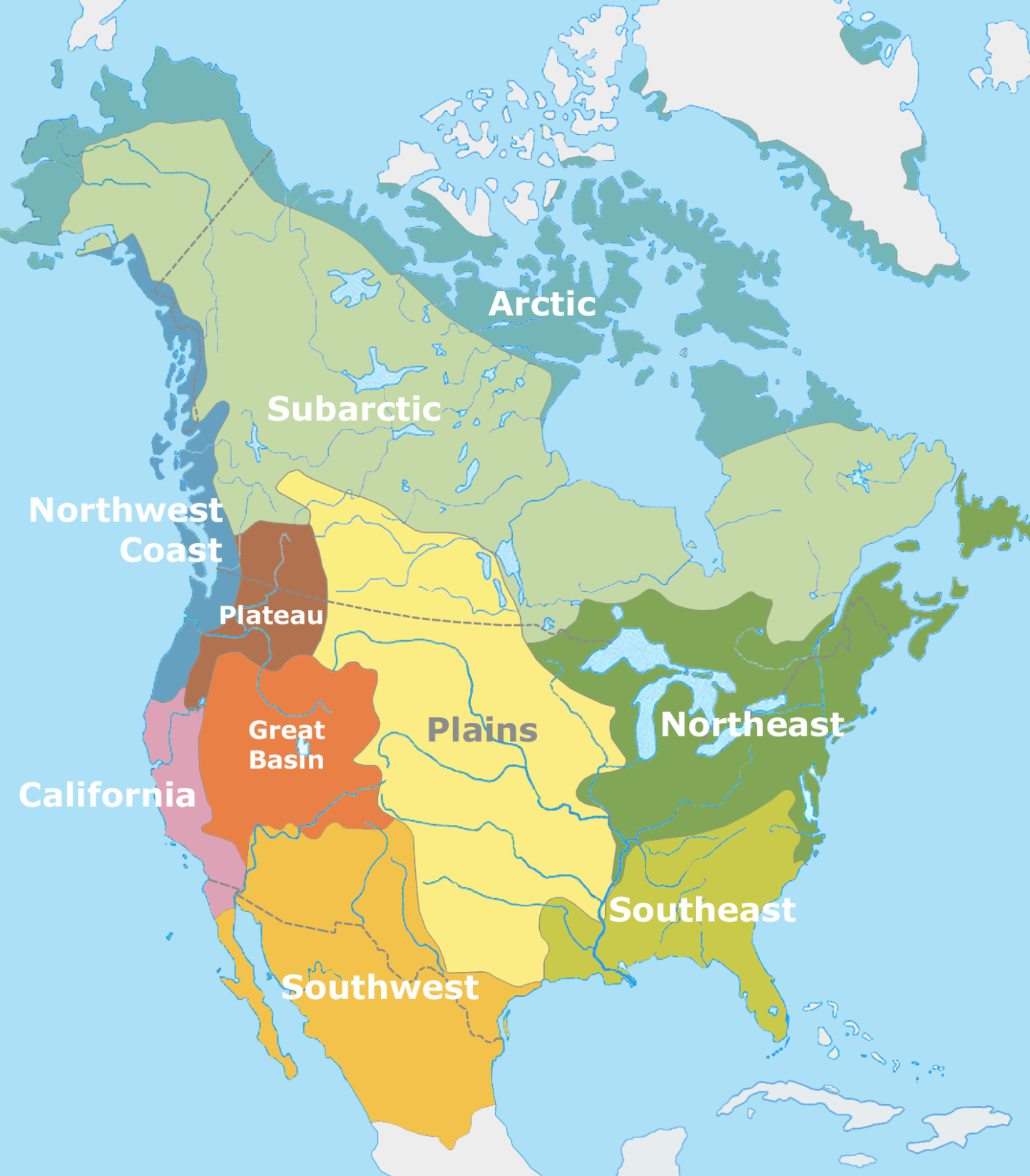 CULTURE GROUPS
Cultural areas of North America at time of European contact
Public Domain Map by Nikater
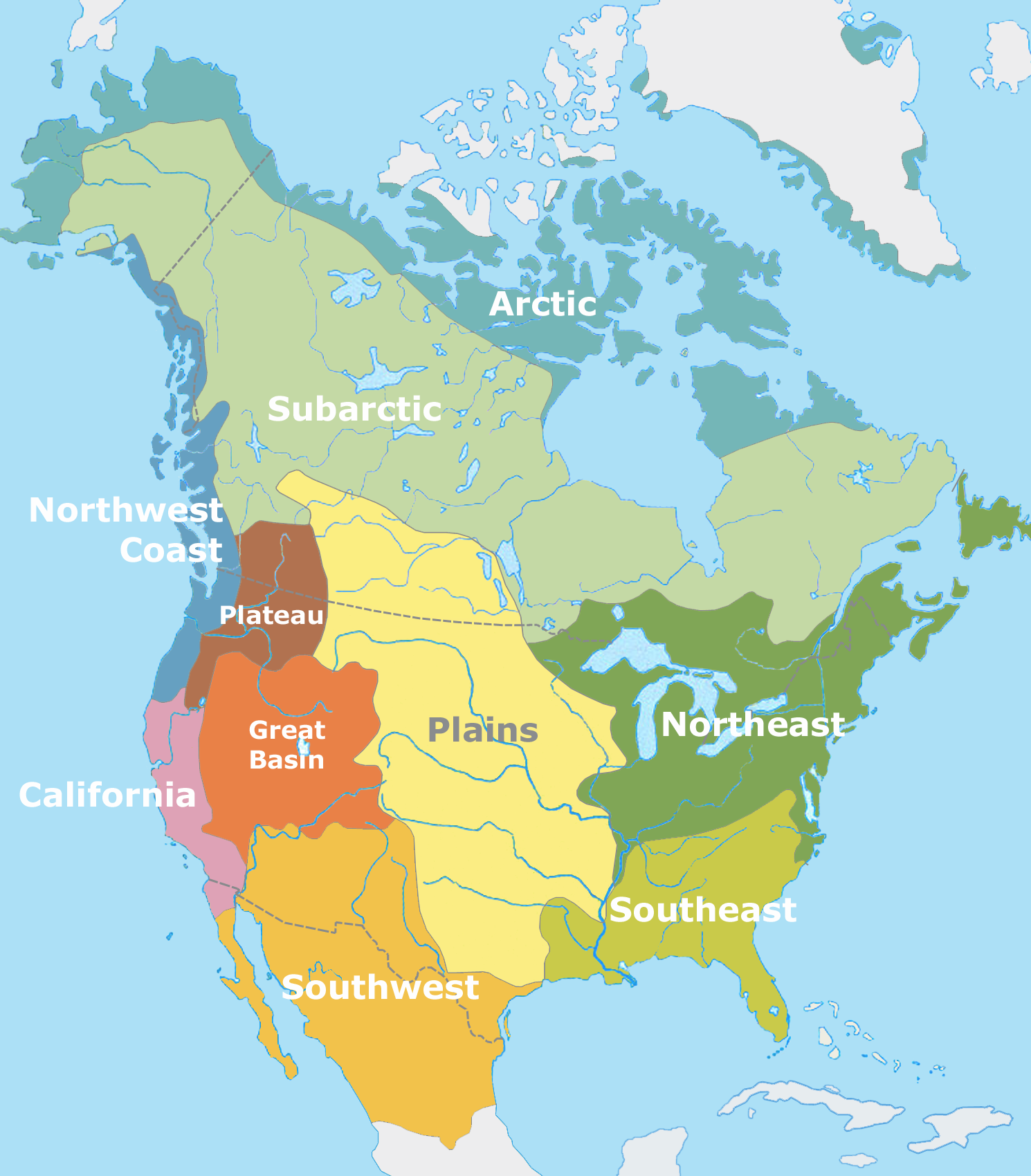 FISHING
HUNTING
[Speaker Notes: While Indians in the Arctic and Subarctic regions subsisted exclusively on hunting, gathering, and fishing, this was not true for all tribes.]
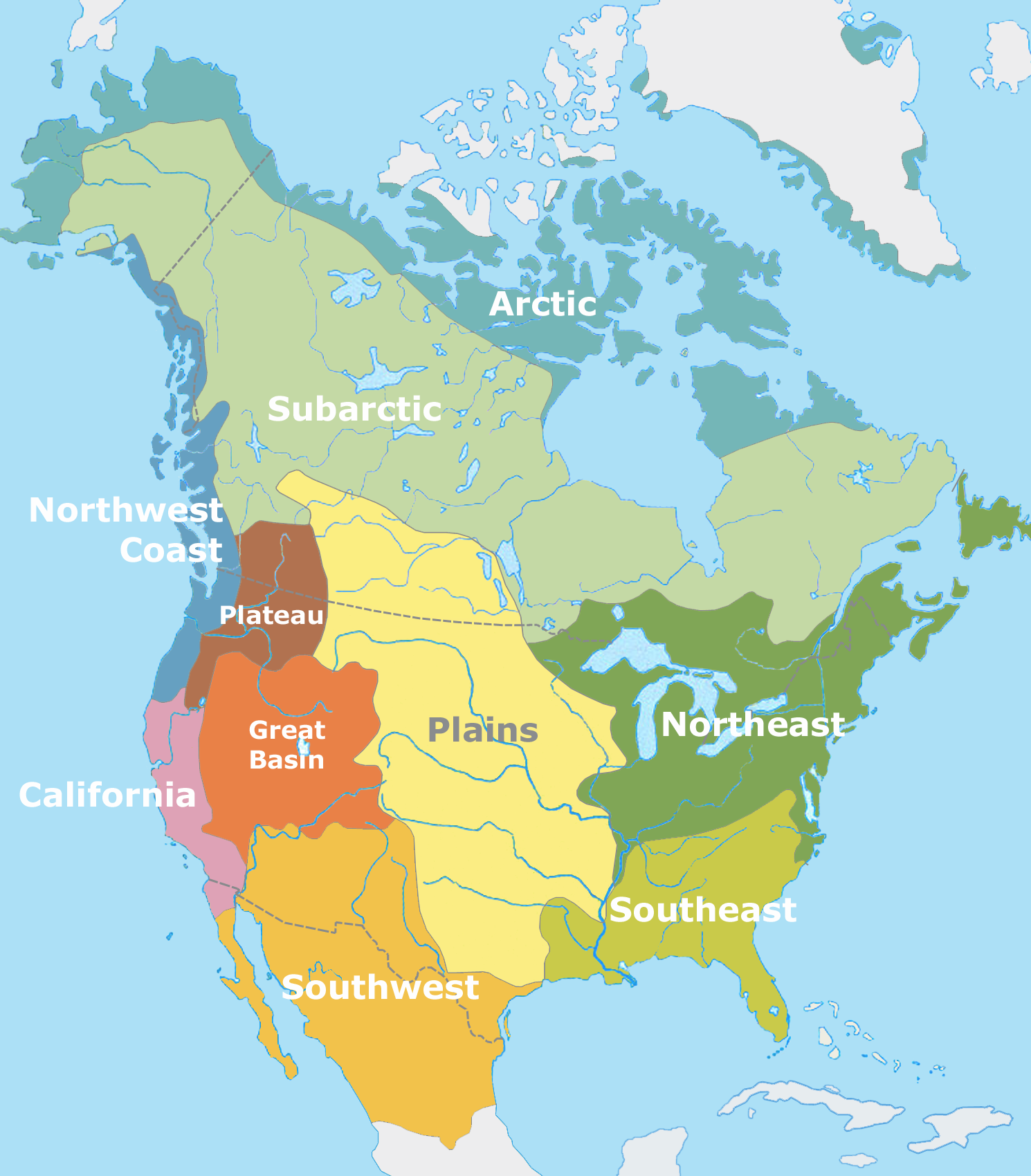 &
HUNTING
FARMING
FISHING
HUNTING
FARMING
&
FARMING
HUNTING
Public Domain Map by Nikater
[Speaker Notes: Agriculture was an important part of the lifestyles of many Native American tribes, many of whom were settled and hunted and gathered only to supplement a predominantly agricultural diet.]
AMERICAN INDIAN Culture Groups
AMERICAN INDIAN Culture Groups
[Speaker Notes: Arctic tribes, such as the Eskimo and the Inuit, subsisted exclusively by hunting, gathering, and fishing.]
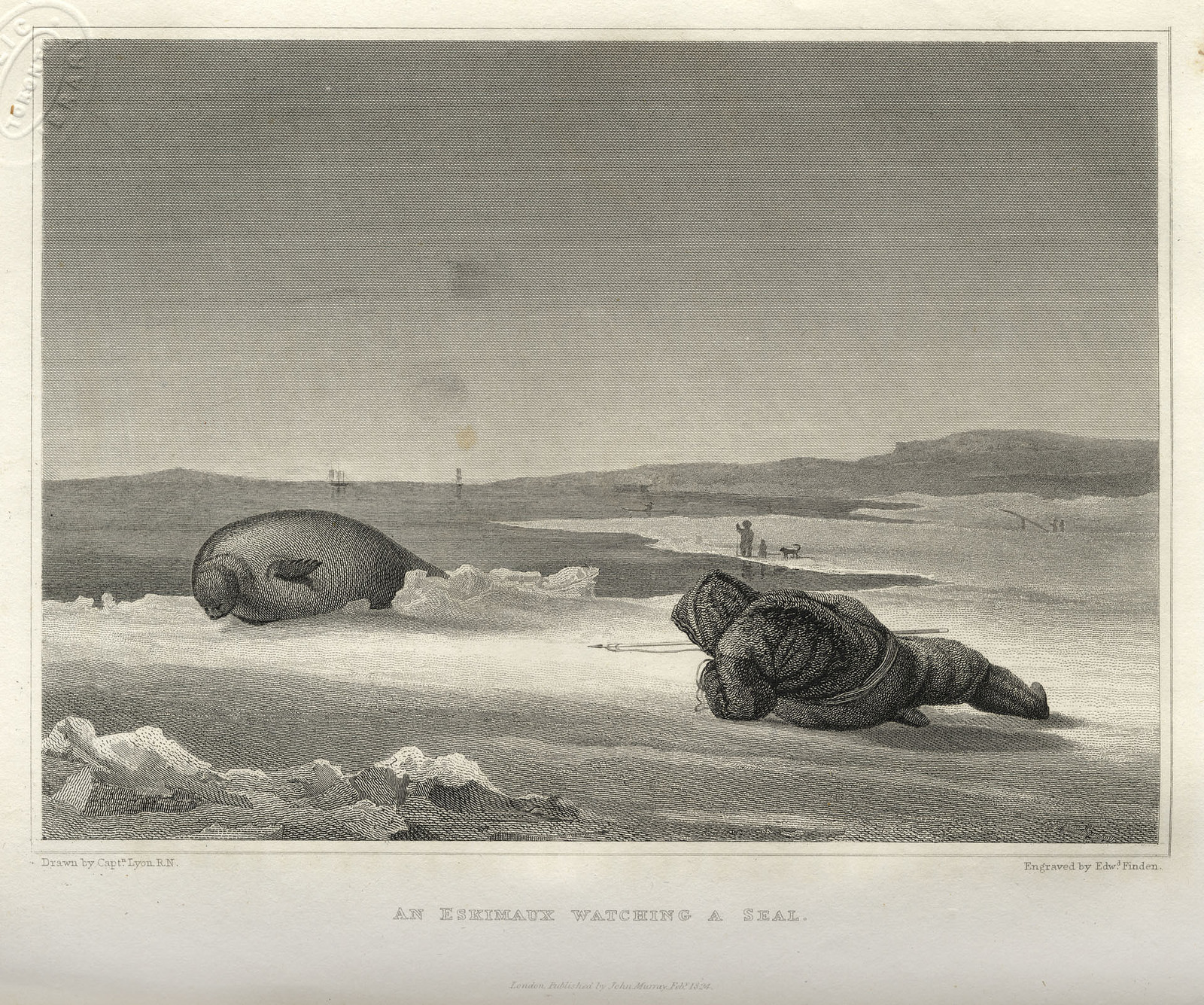 Eskimo Seal Hunter
Special Collections, Toronto Public Library
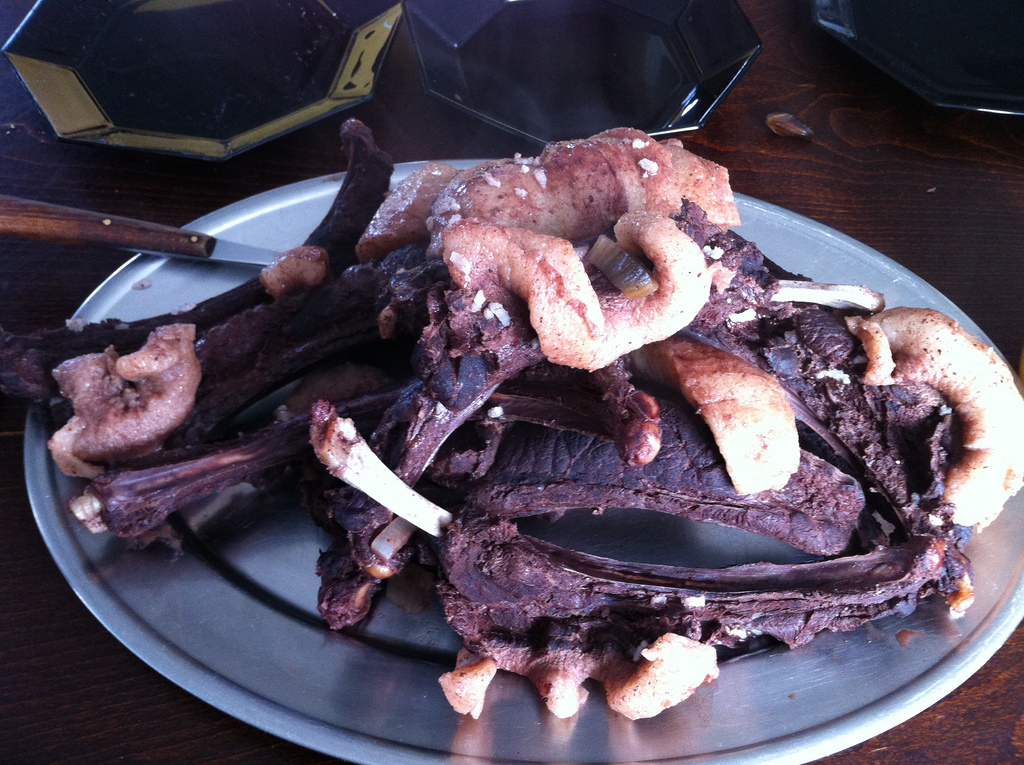 Seal Meat
Photo by Thomas Woodtli
[Speaker Notes: Seal meat is very high in fat – a necessity for human beings who live in cold climates.  This was the predominant food source for many Arctic and Subarctic tribes.]
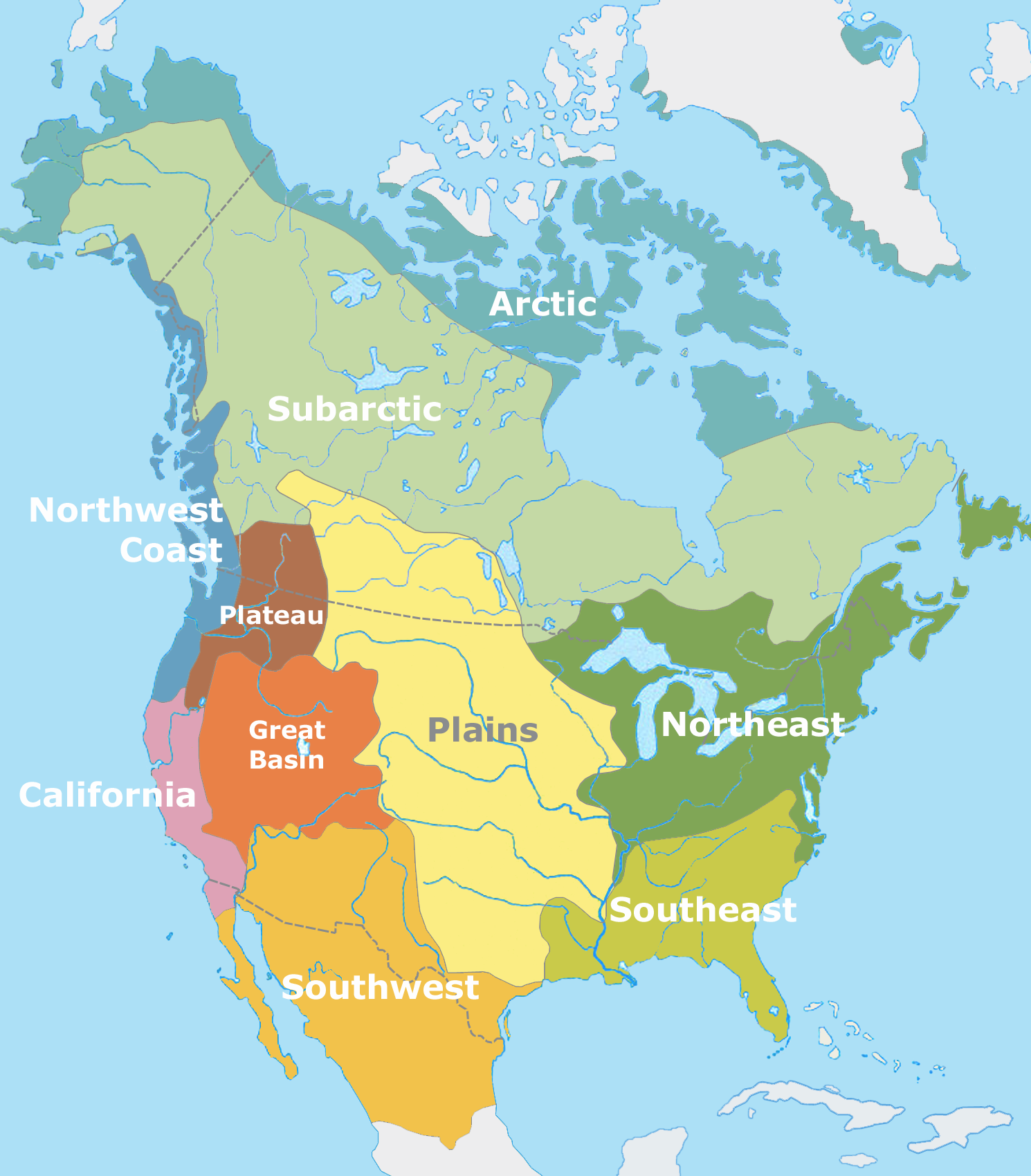 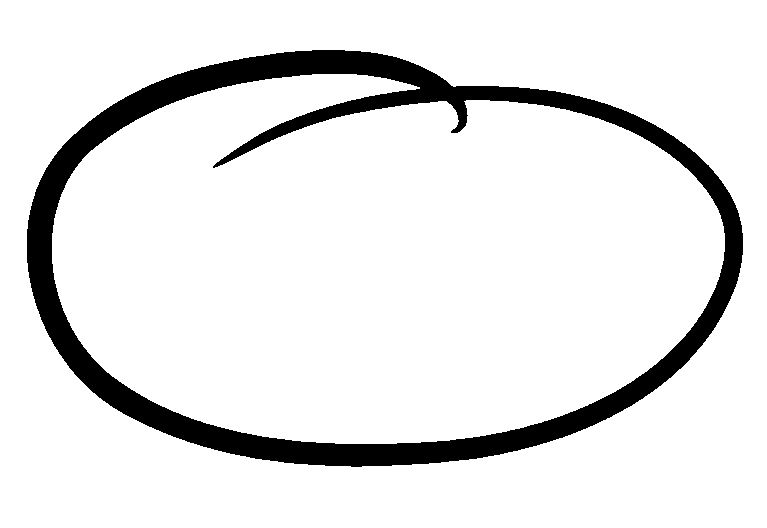 AMERICAN INDIAN Culture Groups
[Speaker Notes: The Plains Indians were bison hunters who lived a largely nomadic existence.  The stereotypical teepee was most common in this area.  Bison hunting was supported by the introduction of horses from Europe, which drastically altered the lifestyles of the Plains Indians.]
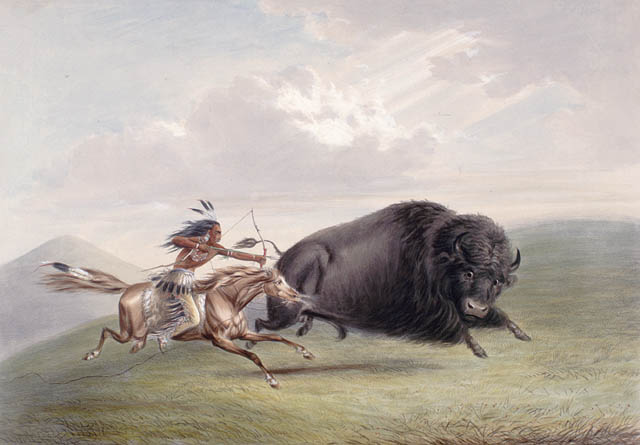 Plains Indian Bison Hunt
Source: Library and Archives Canada
Artist: George Catlin (d. 1872)
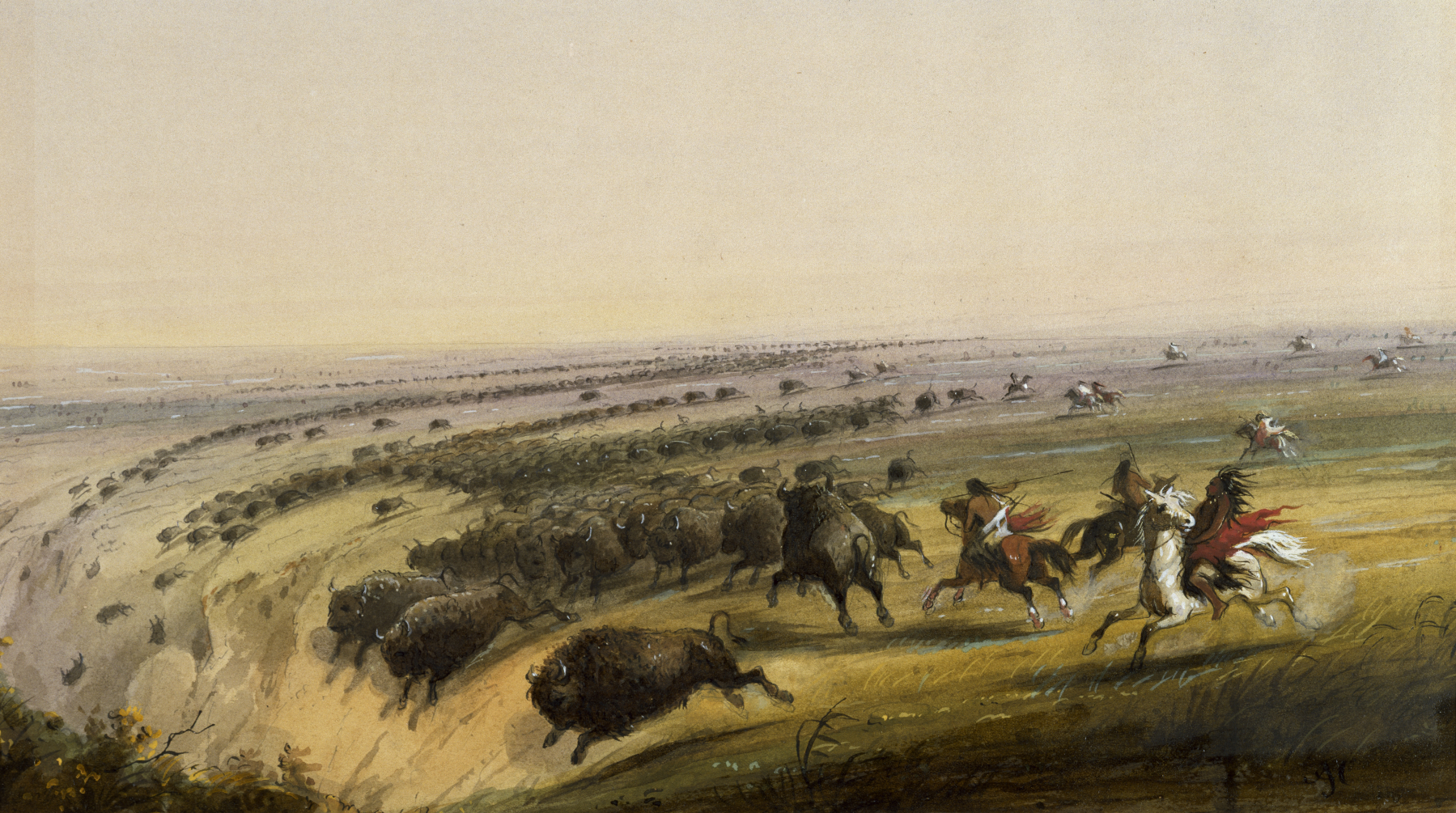 GERONIMO!!!
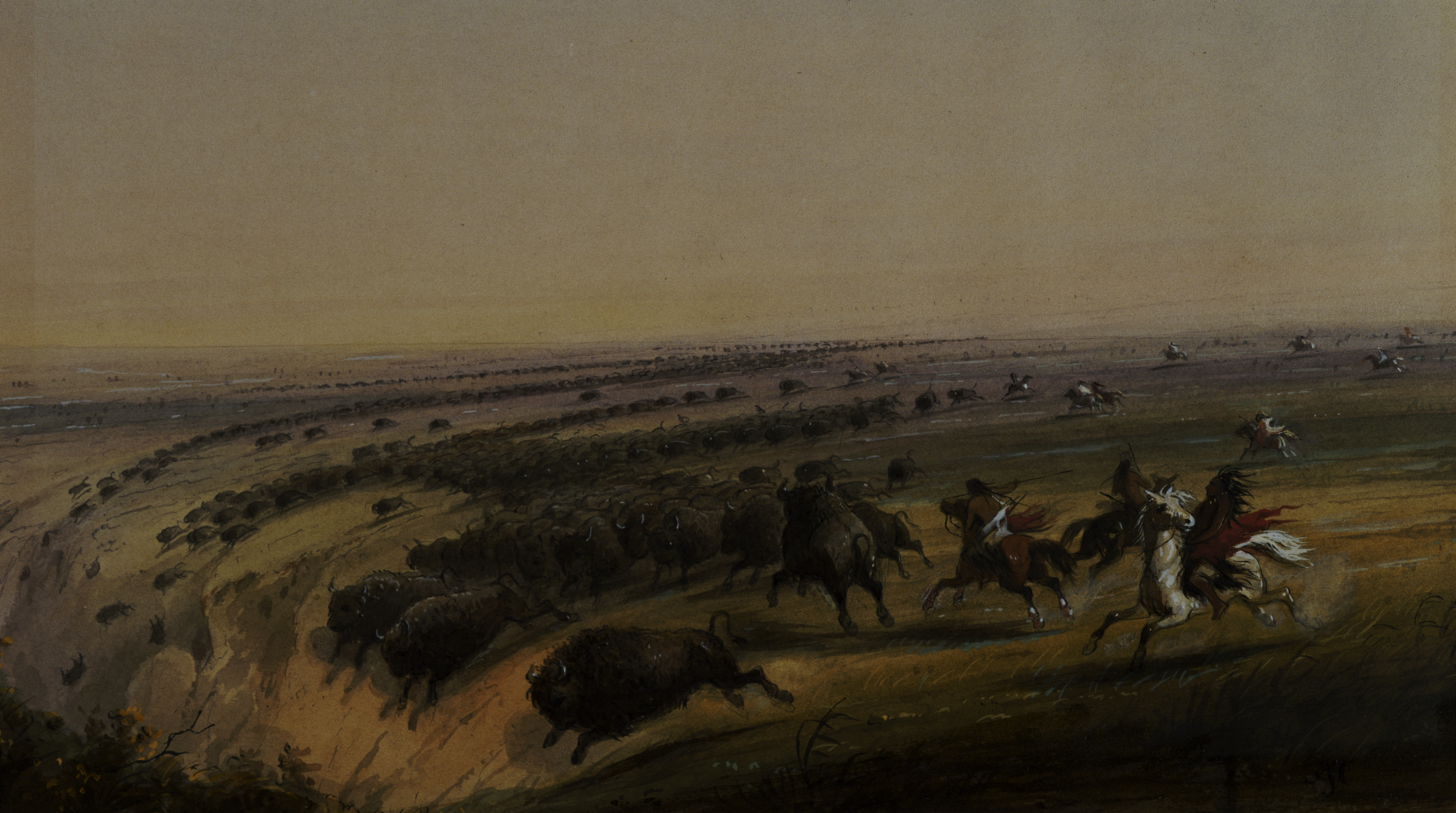 Yes, I know Geronimo wasn’t a Plains Indian.
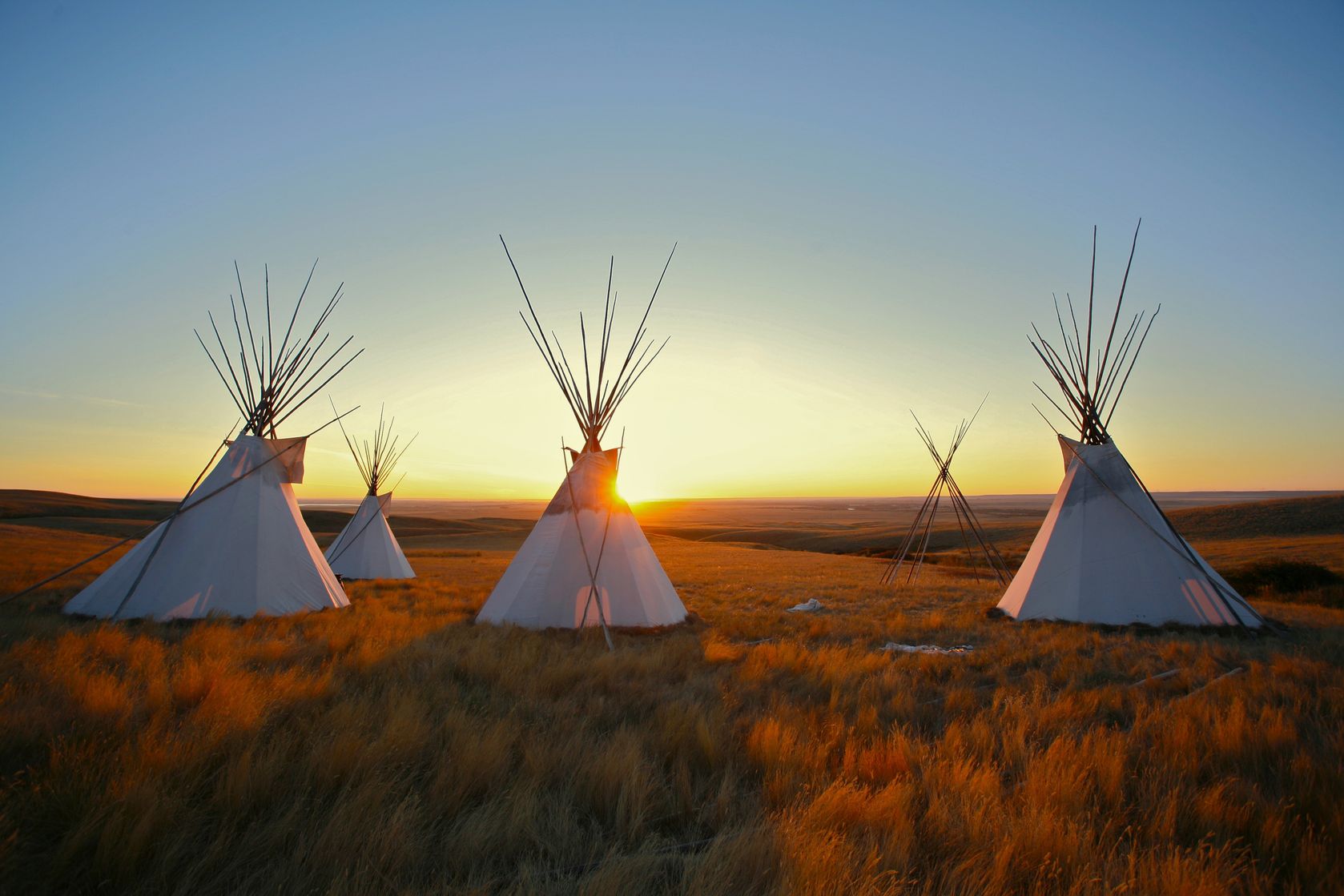 Nomadic Lifestyle
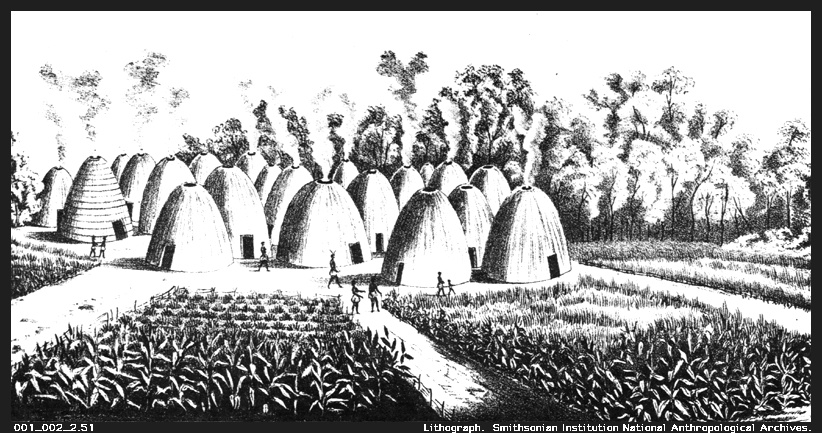 Wichita Tribe(Agriculture & Trade)
[Speaker Notes: Some Plains Indian tribes, such as the Wichita, practiced settled agriculture and traded with nomadic tribes, such as the Comanche, for bison meat.]
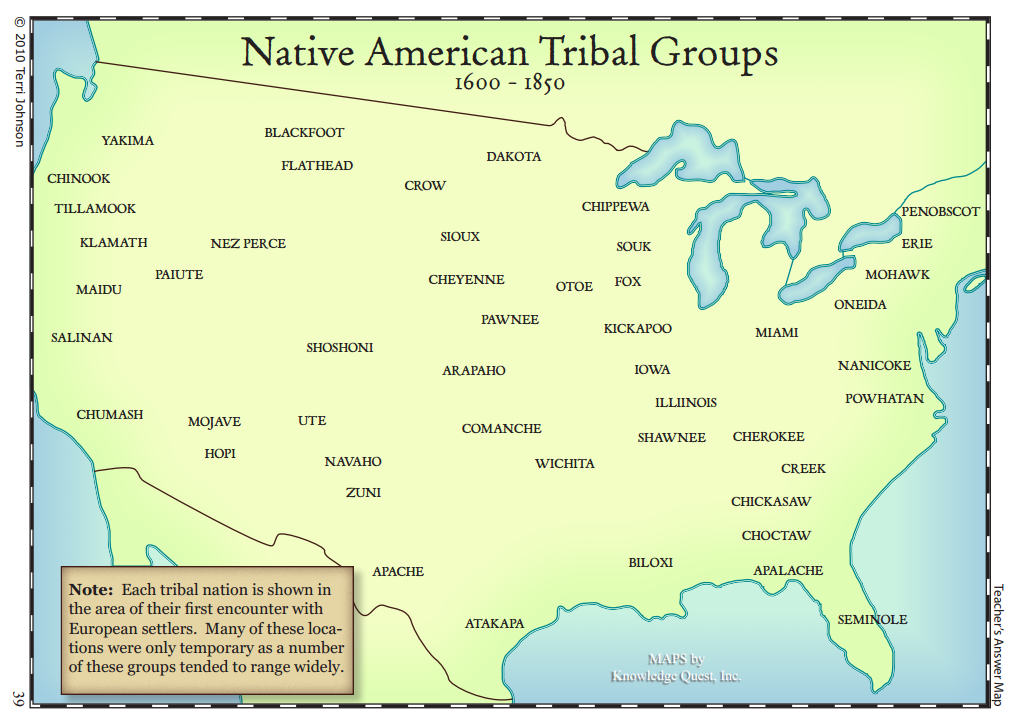 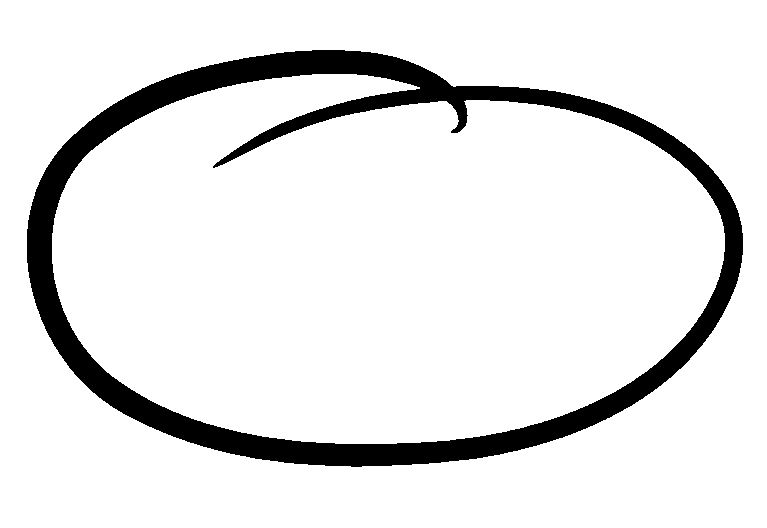 © Terri Johnson
Used with Permission
knowledgequestmaps.com
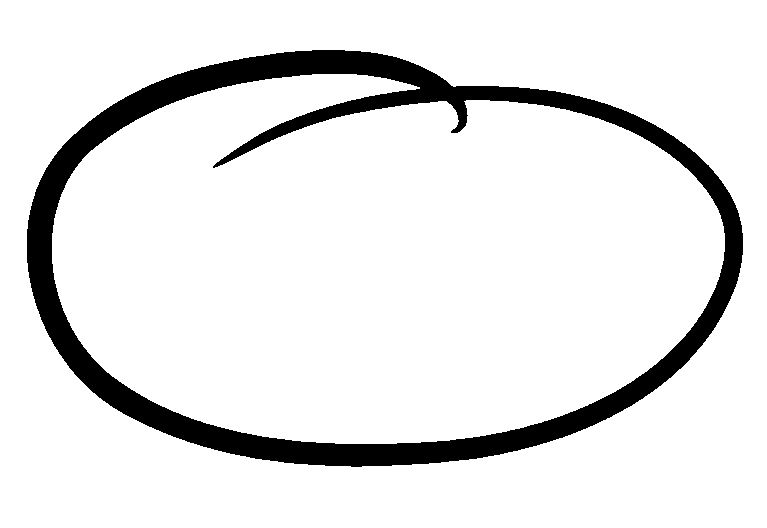 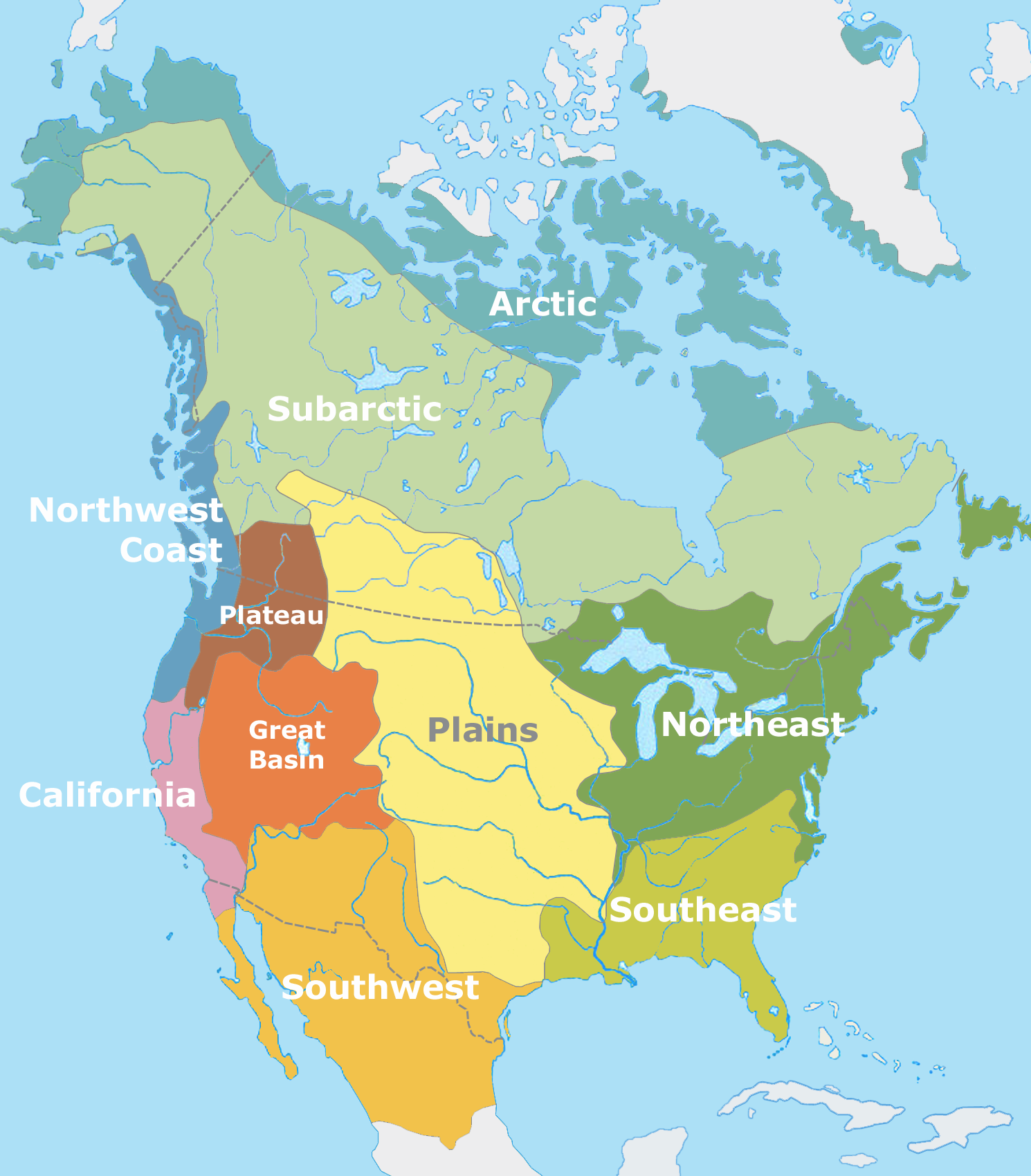 AMERICAN INDIAN Culture Groups
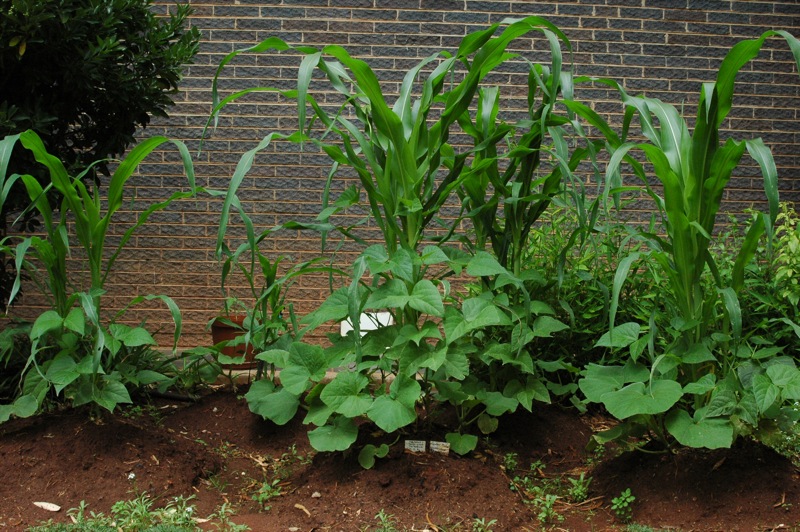 “Three Sisters”
Squash
Corn
Beans
Photo by Abri le Roux
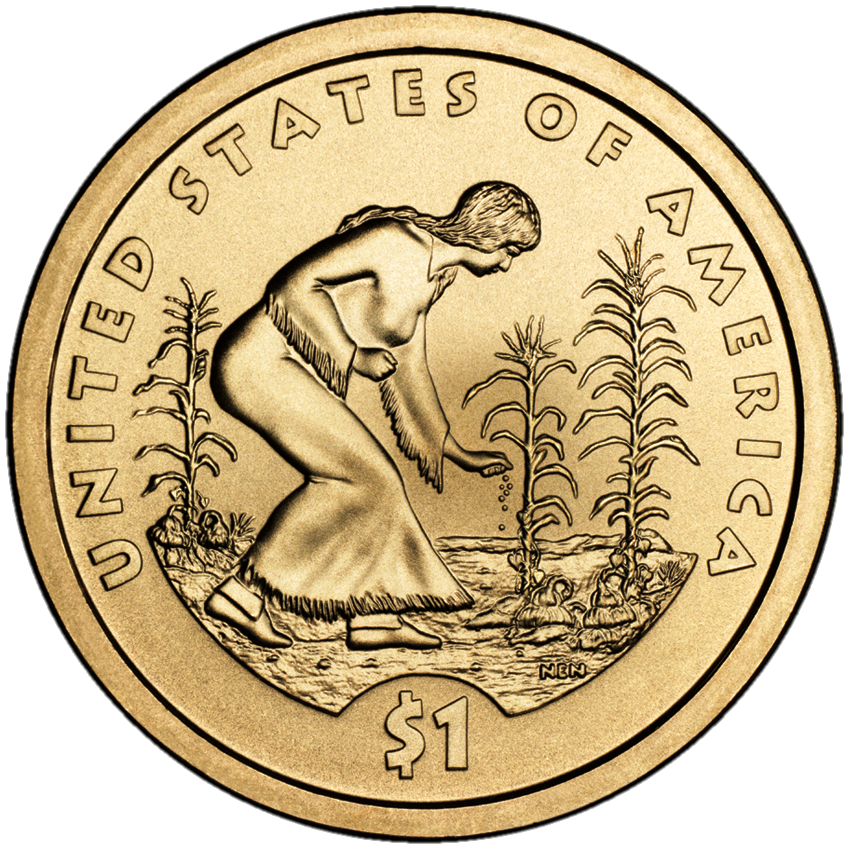 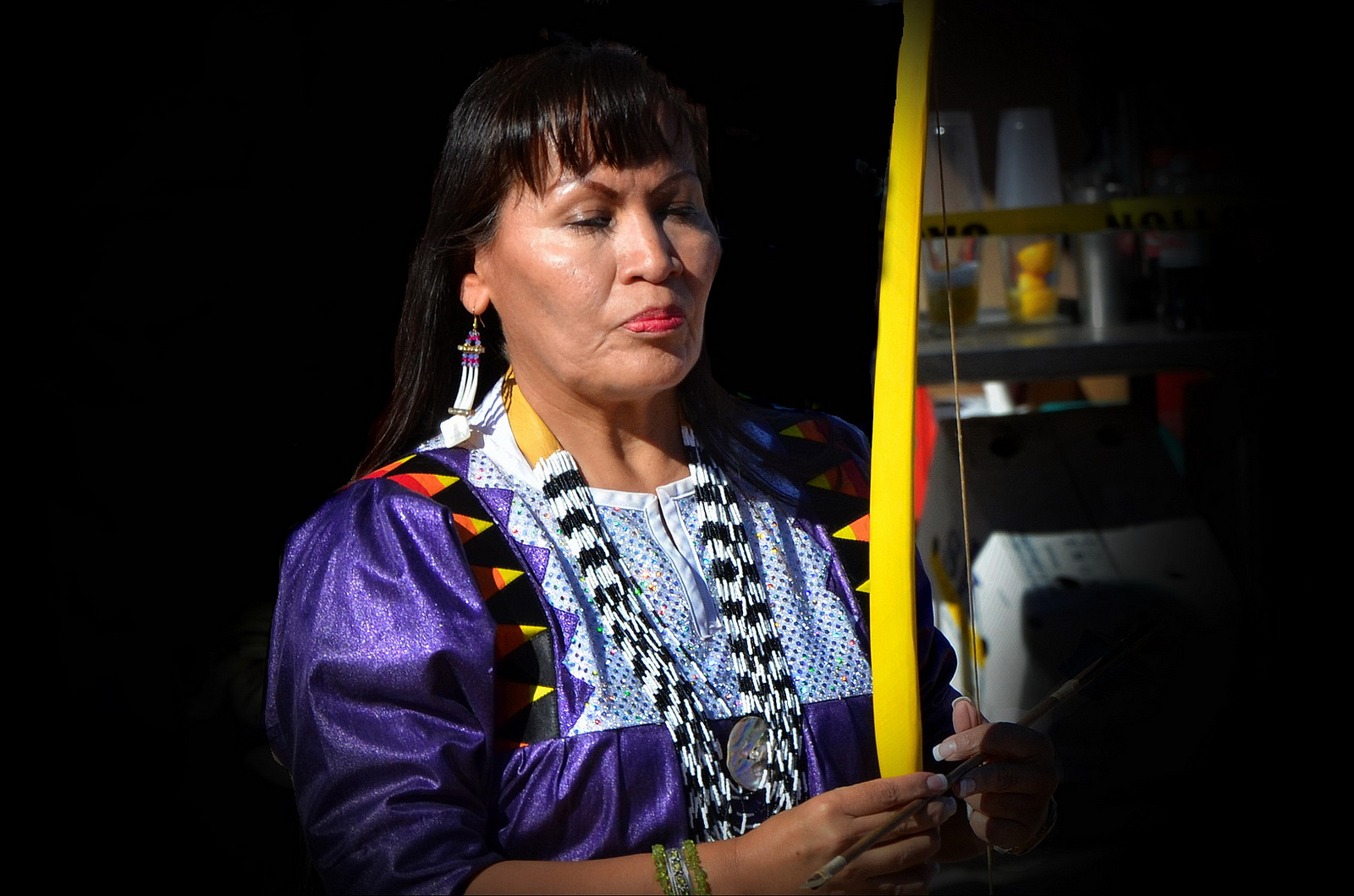 Gender Roles
Women generally shared in labor, except for hunting.
Photo by marksonto
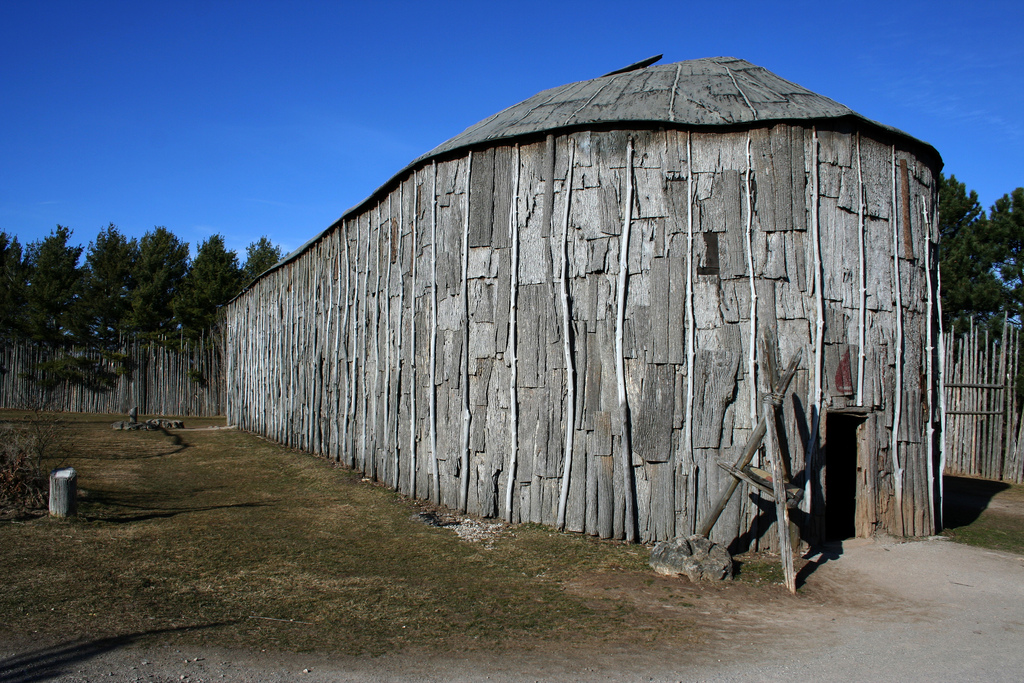 Longhouse
Photo by Perry Quan
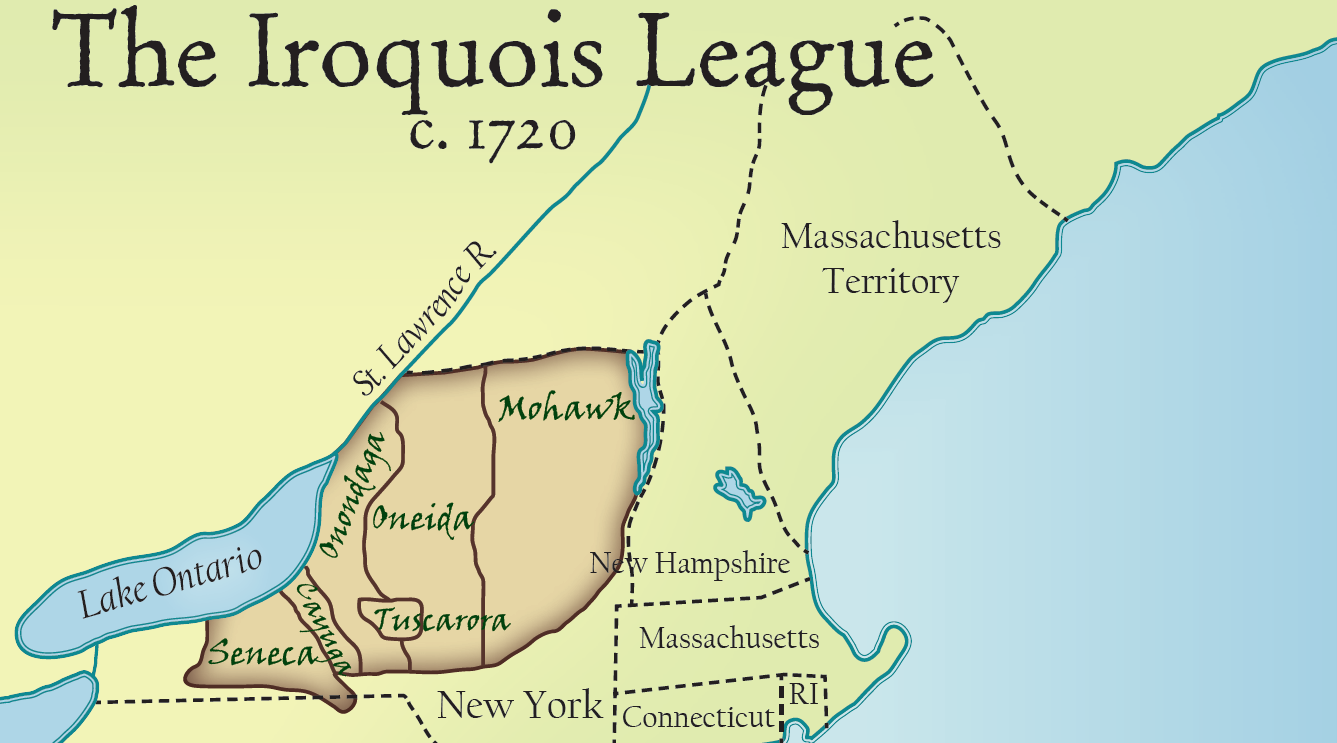 knowledgequestmaps.com
© Terri Johnson
Used with Permission
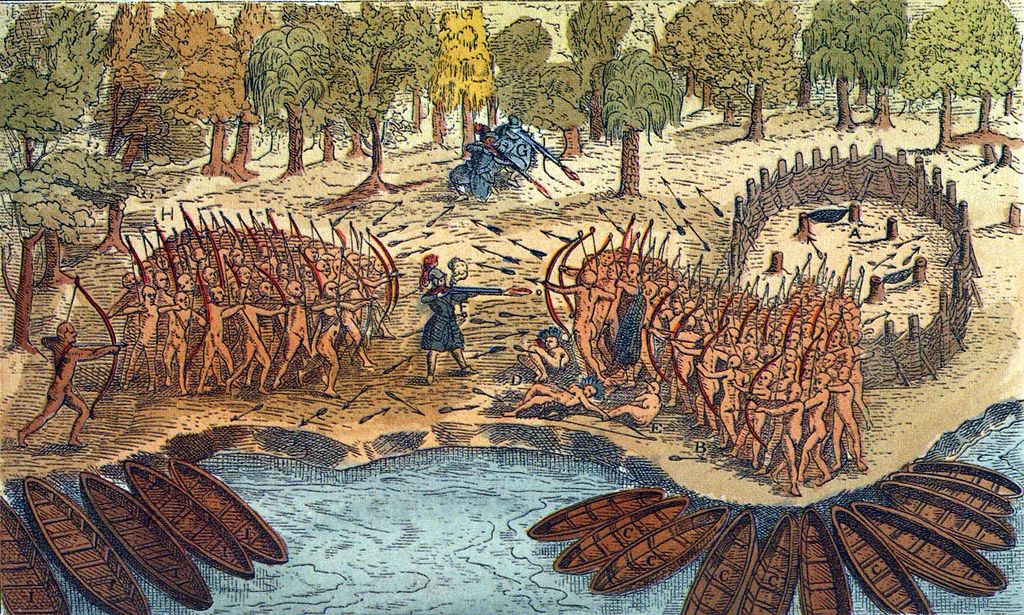 Inter-Tribal Warfare
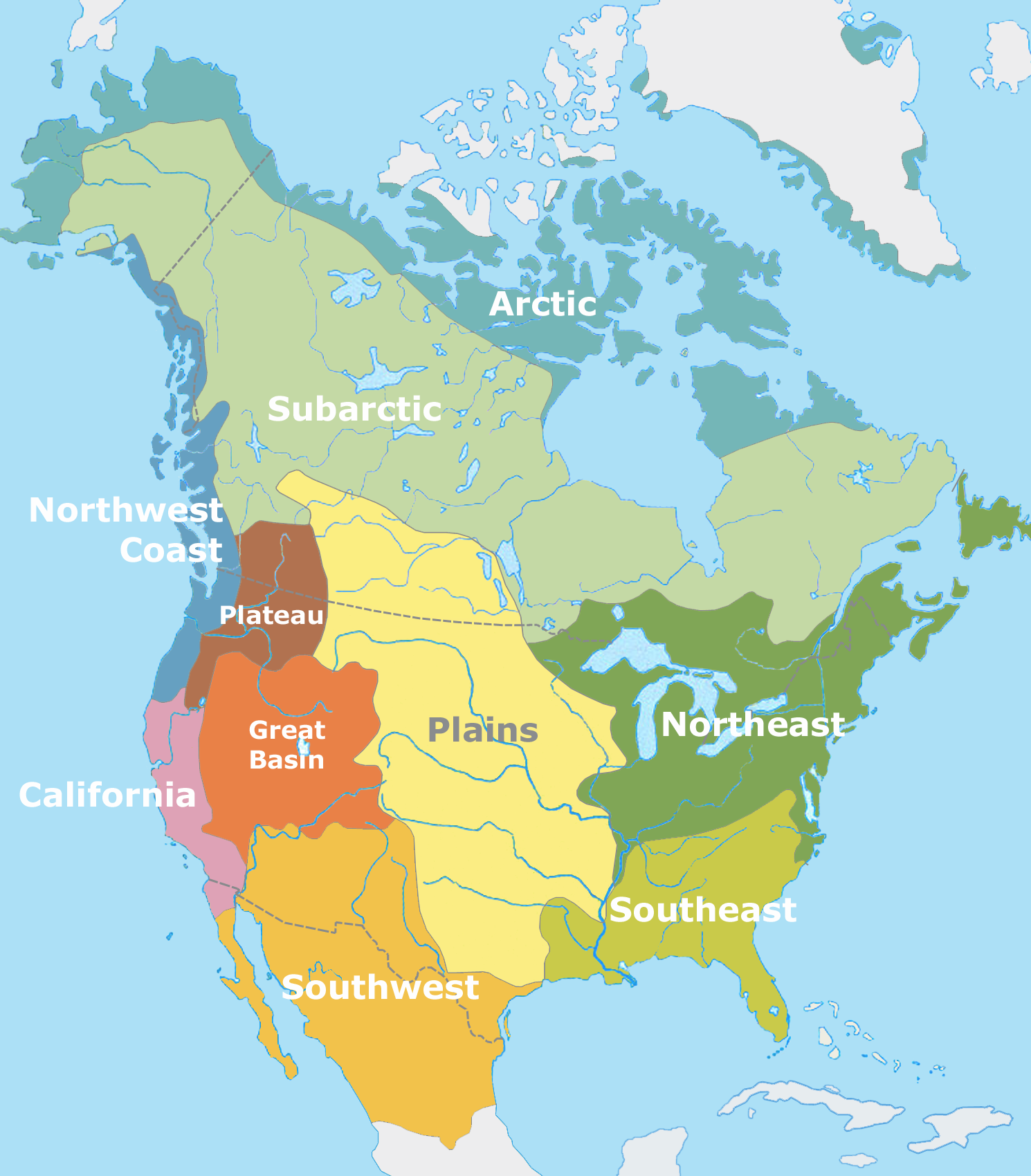 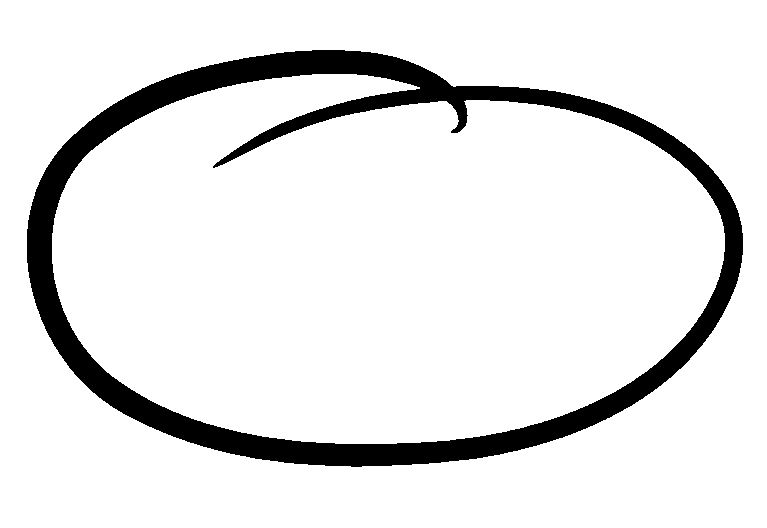 AMERICAN INDIAN Culture Groups
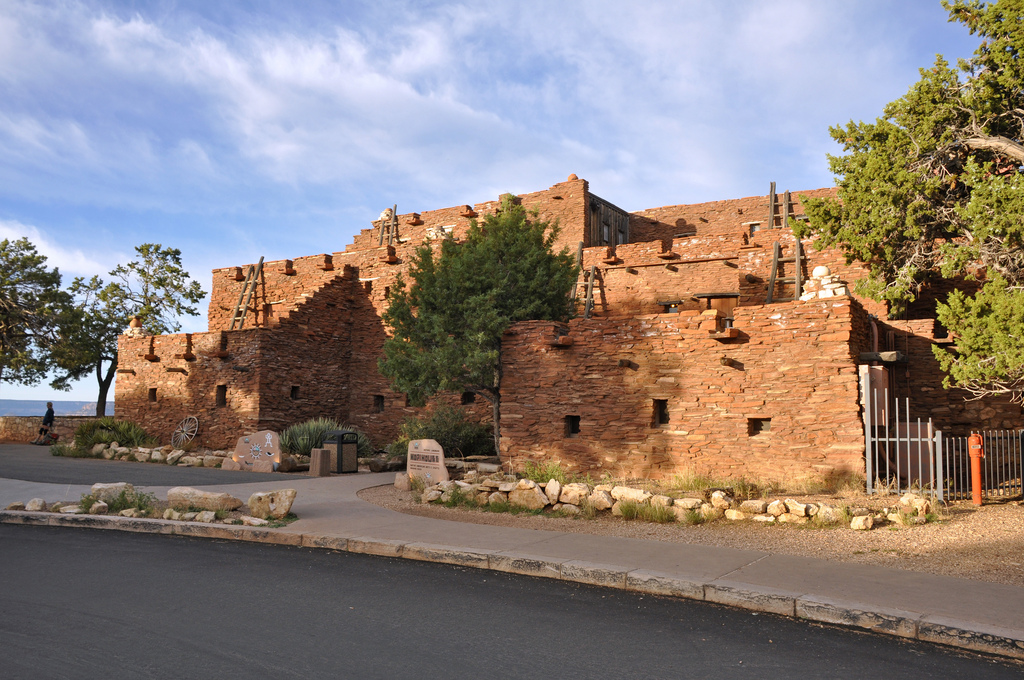 Hopi Apartment Complex
Photo by Grand Canyon National Park
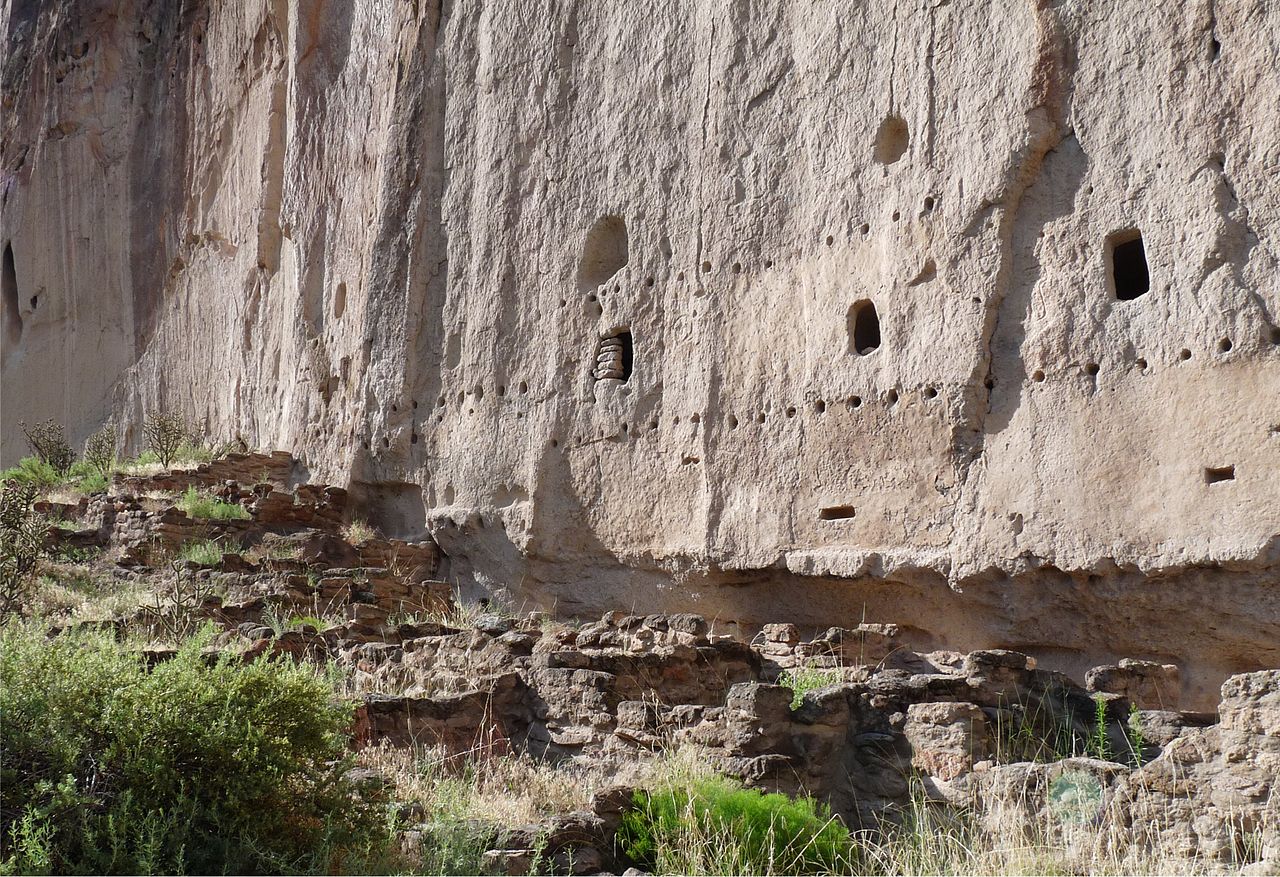 CLIFF DWELLINGS
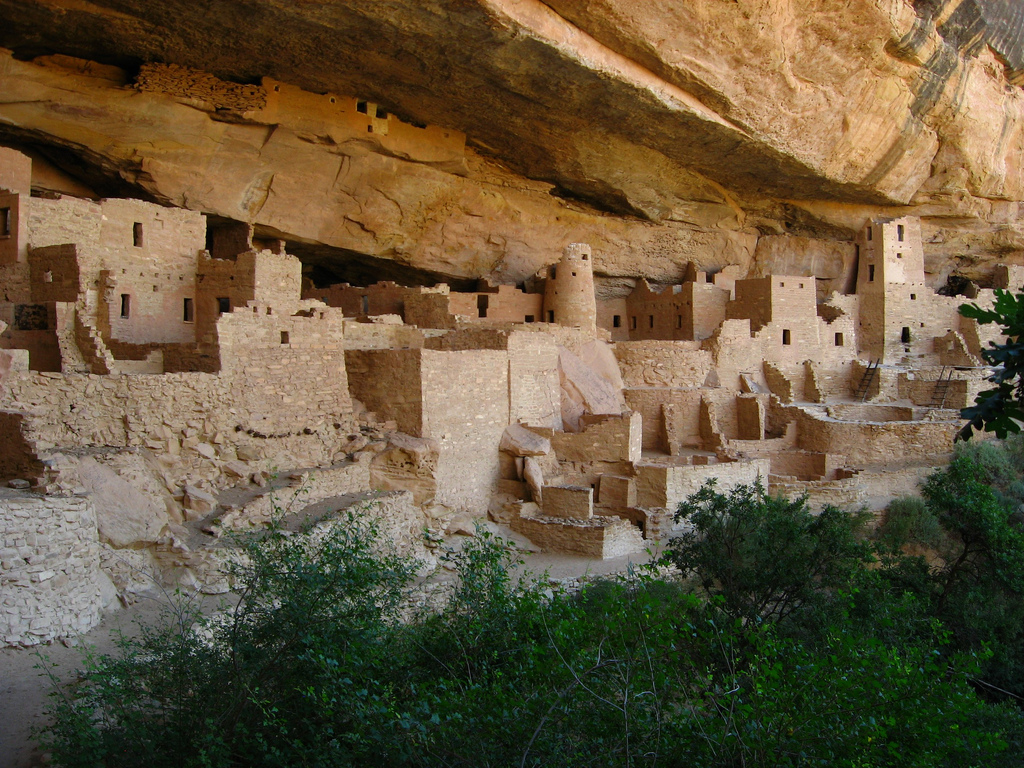 Cliff PalaceMesa Verde National Park
Photo by Ken Lund
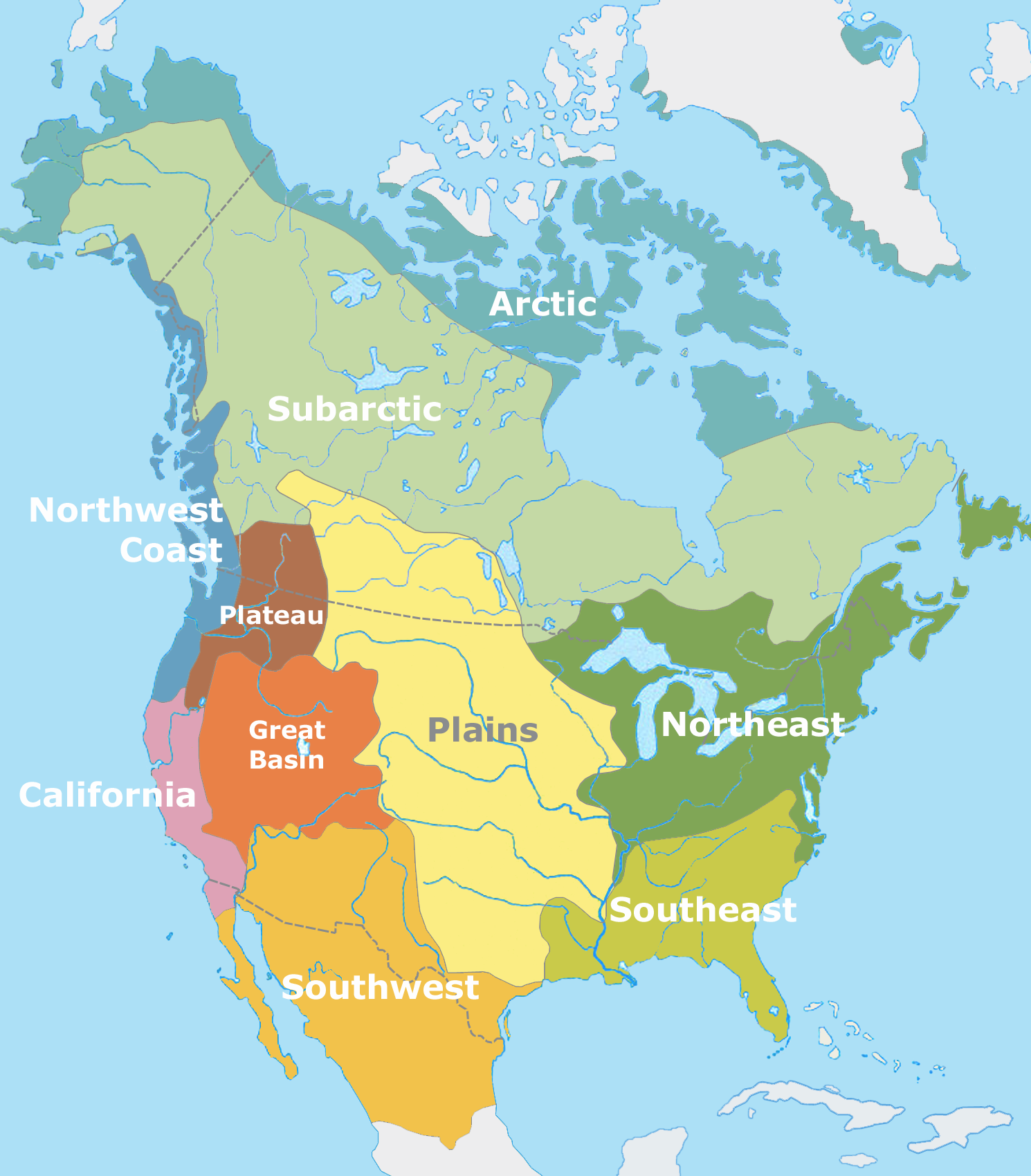 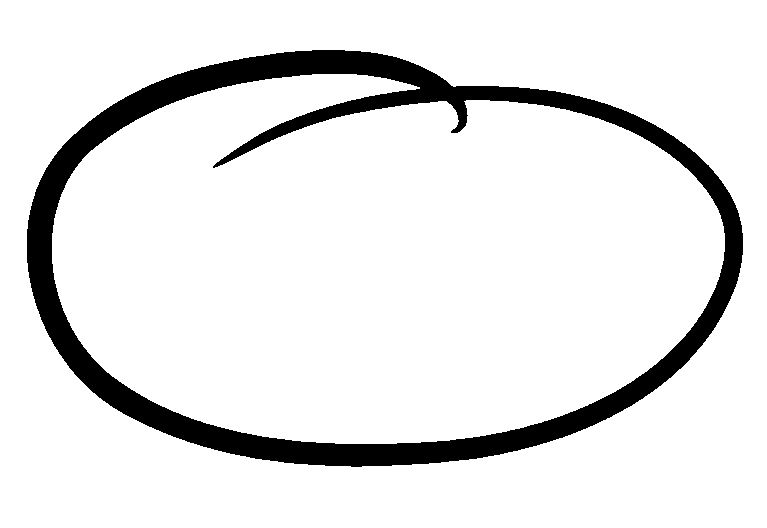 AMERICAN INDIAN Culture Groups
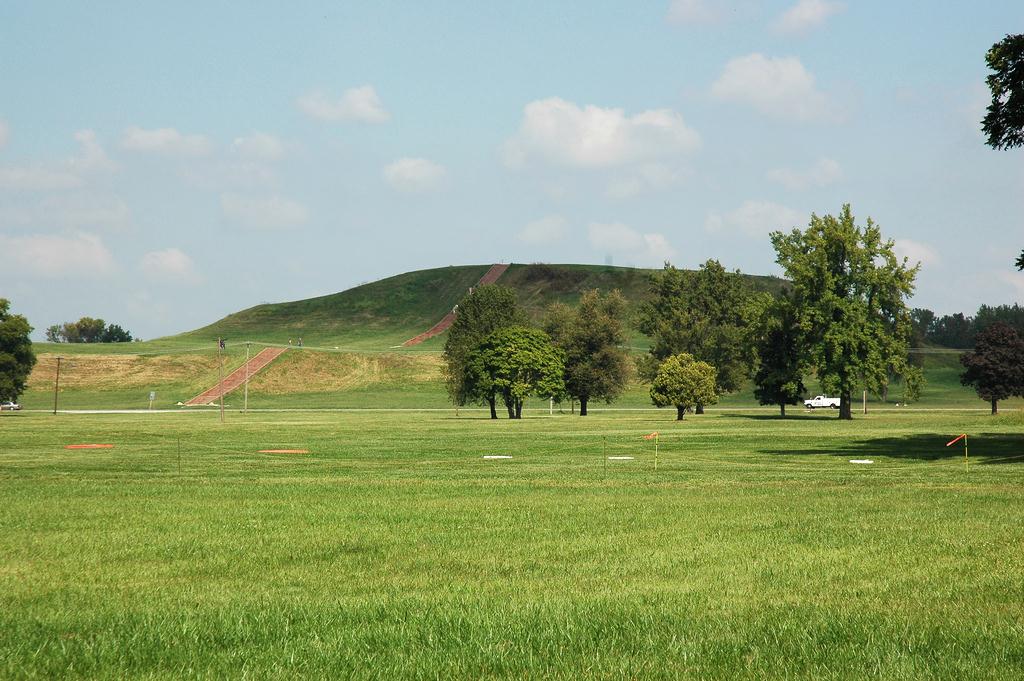 Cahokia Mounds
Outside St. Louis
Photo by Michael Dolan
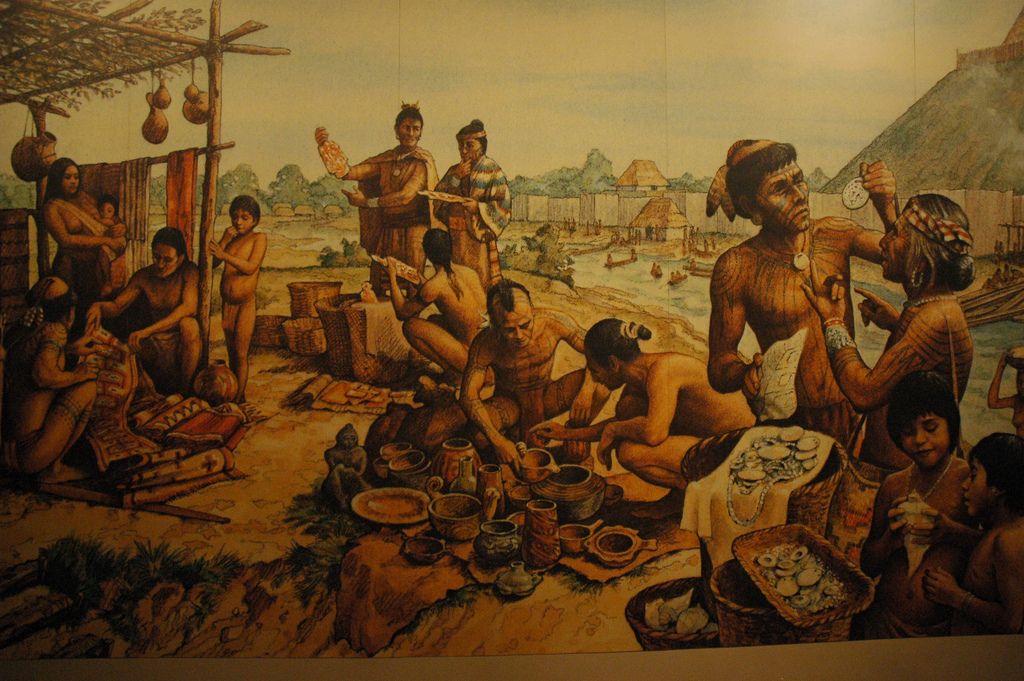 SETTLED communities
Photo by Michael Dolan
AMERICAN INDIAN Culture Groups
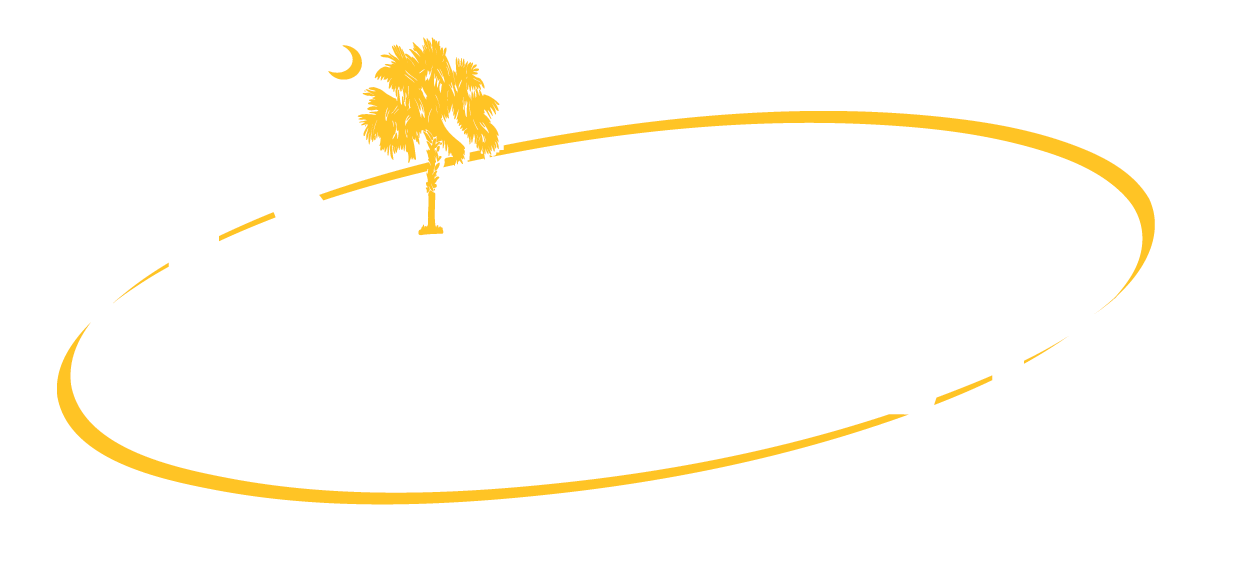 LEARNING.  DELIVERED.